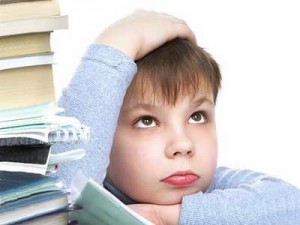 Как снизить агрессивность?
«Влияние сюжетно-ролевых игр   на выстраивание диалога в семье и школе»
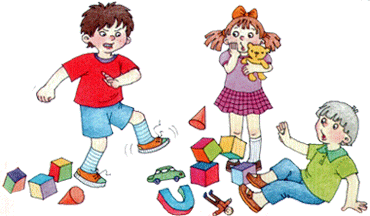 Презентацию подготовила учитель музыки и педагог дополнительного образования 
Второй СПб Гимназии 
Хачатрян Мариам  Бабкеновна.
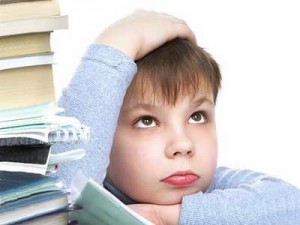 Как снизить агрессивность?
Как помочь ребенку разобраться в своих запутанных чувствах?
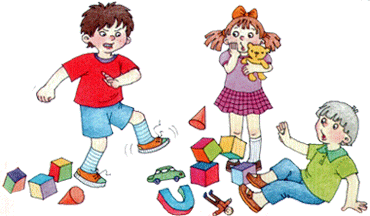 Метод сюжетно- ролевой игры для  реализации полихудожественного воспитания
Что в педагогике означает         полихудожественное воспитание?
Полихудожественное воспитание включает следующие компоненты многослойного воображения:
Слой обобщенных картин;

знаковый слой(слово, язык, знак);

Визуально символический слой: форма(рисунок), цвет, пространство;

Резонансный слой: аромат, звук-ритм, свет-цвет;

Звуко-двигательный слой.
В чем суть метода сюжетно- ролевой игры с точки зрения учителя?
В игре реализуется принцип активности.
Человек усваивает :

Из того , что слышит – 10 %;

Что видит - 50%;

Что проговаривает-70%;

Что делает сам-90%.
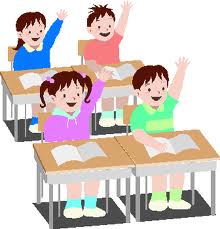 В игре задействованы следующие ресурсы личности:
Когнитивные (от лат. cognitio — знание,
                          познание) ;

Эмоциональные; 

Деятельностные.
Условно можно выделить следующие этапы:
Эмоциональный этап- выявление главного настроения;

Образный этап;

Этап образного развития;

Этап организации домашней работы.
Кузьма Петров –Водкин    «Полдень .Лето» 1917г.
Ролевая игра :«Cнимаем фильм Полдень –лето 1917 г»
Задачи игры:
представить себя в составе съемочной группы и найти сцену из картины  , которую можно озвучить своим текстом –заданием;

 придумать название сцены;

Сочинить мелодию к тексту-заданию;
Задание для группы№1:
   Баю- баюшки-баю, Не ложися на краю. Придет серенький волчок И ухватит за бочок.


Задание для группы №2:
    «Лади, Ладо, Ладушки,Гдѣ были? — у Бабушки. Что ѣли? — Кашку.Что пили? — Бражку.»
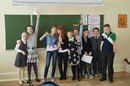 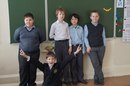 Задание для группы №3:
   В сыром бору тропина,
   В сыром бору тропина
   Тропина, тропина,
    тропина, тропина. 

Задание для режиссера:
Выбрать фрагменты из стихотворения Роберта Рождественского:
в качестве  эпиграфа к фильму;
В качестве эпилога.
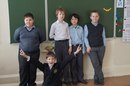 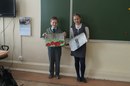 Режиссер: показ фильма«Полдень .лето 1917г»
Эпиграф к фильму:

   Я бы музыку писал
                     на строчках пахоты,
   На ладошке 
                     годовалого ребенка.
  Засыпал и просыпался б 
                     в неожиданных мотивах.
Всмотритесь в картину(сцена№1)!
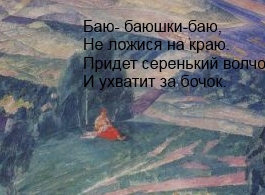 Какую песню поет мама своему ребенку ( сцена №2)?
Какой народной песней можно озвучить этих персонажей?
эпилог-слово режиссера:
Я бы музыку творил 
                         кричал и мучился!
    Я бы искал возвышенно и жадно
    Но уже сочинена такая музыка
    Если ты ее не слышишь-
                                     очень жалко.
До свидания!
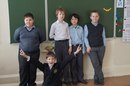 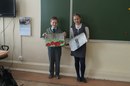